Large Natural Environments
Exam Thursday 22nd November am
What is a Large Natural Environment?
An area of the earths surface that has its own particular type of relief, climatic, soil and vegetation features. 
Each natural environment has four elements that interact and affect each other to produce these distinctive environments
RELIEF, CLIMATE, SOIL and VEGETATION
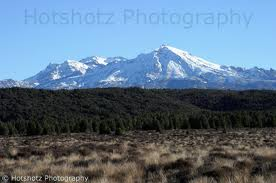 Relief - Shape of land
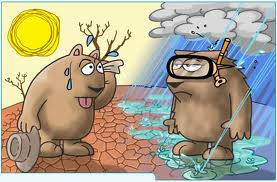 Climate – the usual weather patterns (temperature, rainfall, wind) of a region
Soil - a natural body consisting of layers (soil horizons) of primarily mineral  constituents of variable thicknesses, which differ from the parent materials in their texture, structure, consistence, colour, chemical, biological and other physical characteristics
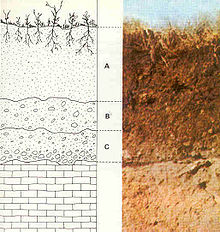 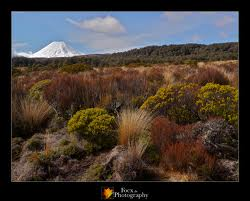 Vegetation – General term for plant life
Draw this into your book on one whole page leaving enough room to add text to it.
Relief
Soil
Vegetation
Climate
Add these to your ecosystem model
The higher the altitude, the colder the temperature
A high iron content in sand will cause it to become hot and moisture will rapidly evaporate
The steeper the slope the thinner the soil
The cold conditions at high altitude cause freeze-thaw resulting in erosion which modifies the relief
Dead vegetation on a forest floor rich in organic material creates a thin soil layer called humus
A high level of evapo-transpiration results in convectional rainfall.
Roots can modify relief by digging into cracks causing erosion
Fertile soil generates a higher level of plant growth than poorer soil.
Sandy soil is more easily eroded than clay.
The higher the altitude, the shorter and sparser the vegetation
Heavy rainfall can drain the soil of minerals (leaching)
Warm, moist conditions produce the most luxuriant plant growth
Ecosystem
Illustrate your model